Olika typer av geotekniska borrningar/sonderingar, SGF plan-symbol, jordart/lagerföljder från provtagning mm

- exponering i BGA Branschens Geotekniska Arkiv
Mats Öberg, SGI
27 aug 2013, Gävle
\\arkiv\gis\GIS_arb\teknik\pm\Typer av borrningar, sgfsymboler, lagerföljder.pptx
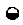 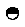 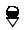 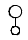 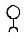 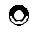 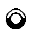 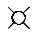 *) I programmet Conrad kan, baserat på spetstryck, portryck och mantelfriktion + empiriska samband, jordart/lagerföljd härledas. Dessa redovisas inte i rådata utan i särskilda bilagor till exempelvis MUR-en.
Övriga vanligt förekommande symboler
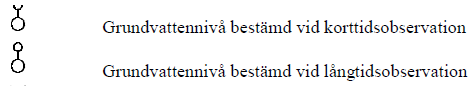 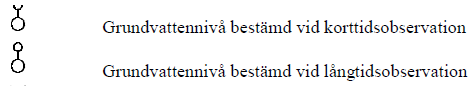 resp. långtidsobservation
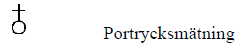 Avslutning av sondering (stoppkoder) – redovisning i plan resp. sektion/profilritning
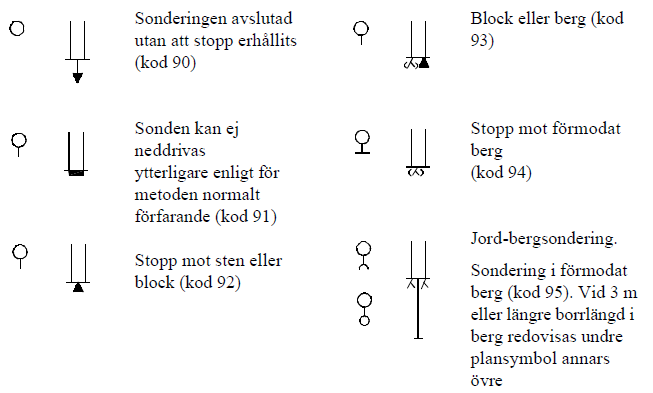 Exempel på ett borrhåls redovisning i BGA – U03001*
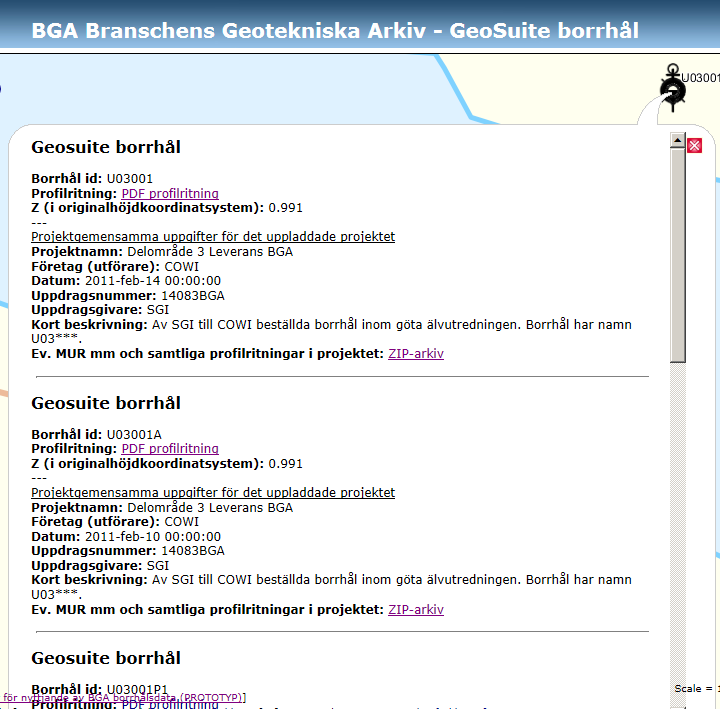 Innehåller:

Skr
Kv
VbTr
CPT
(Portrycksmätning)
(Grundvattenobservation)
Den nedladdade profilritningen för U03001
Skr, Kv, Vb, Tr, CPT
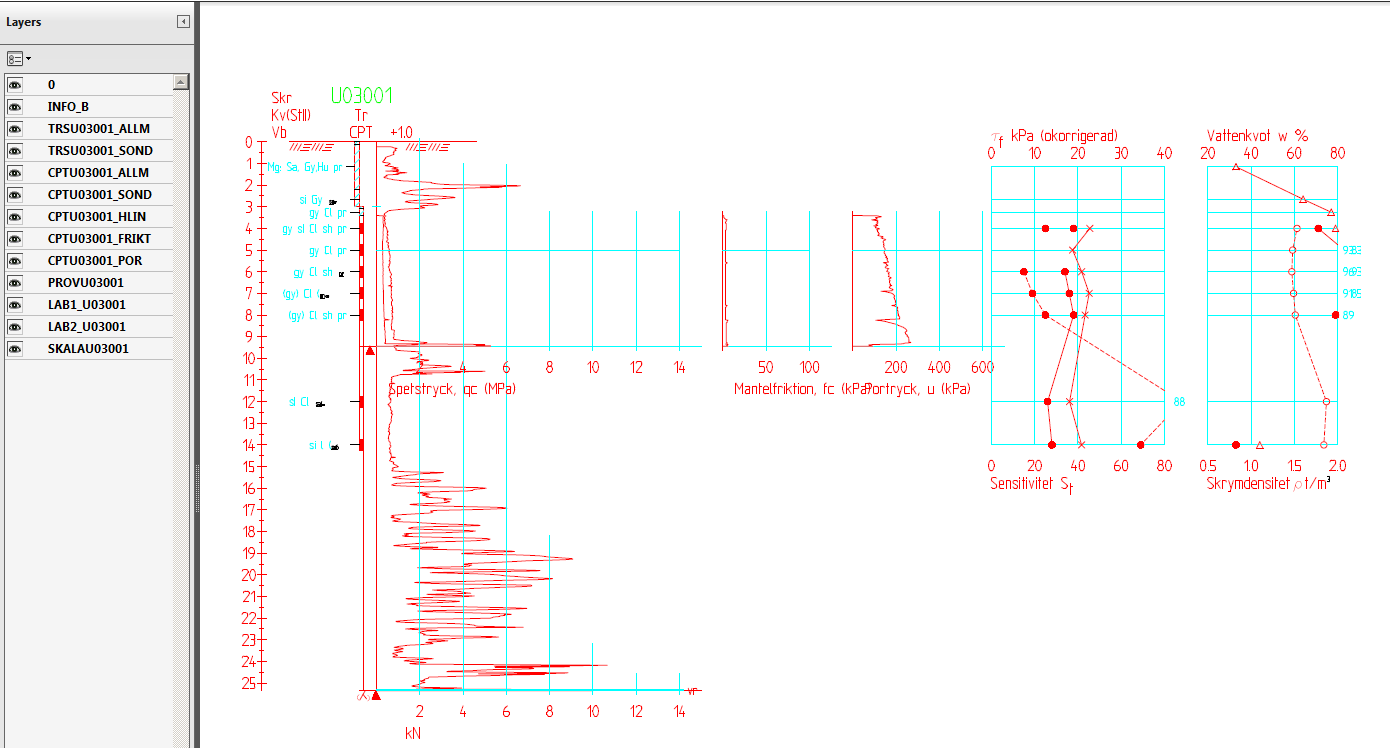 Lager för resp. metod kan tändas/släckas i pdf-en…
Endast CPT visas…
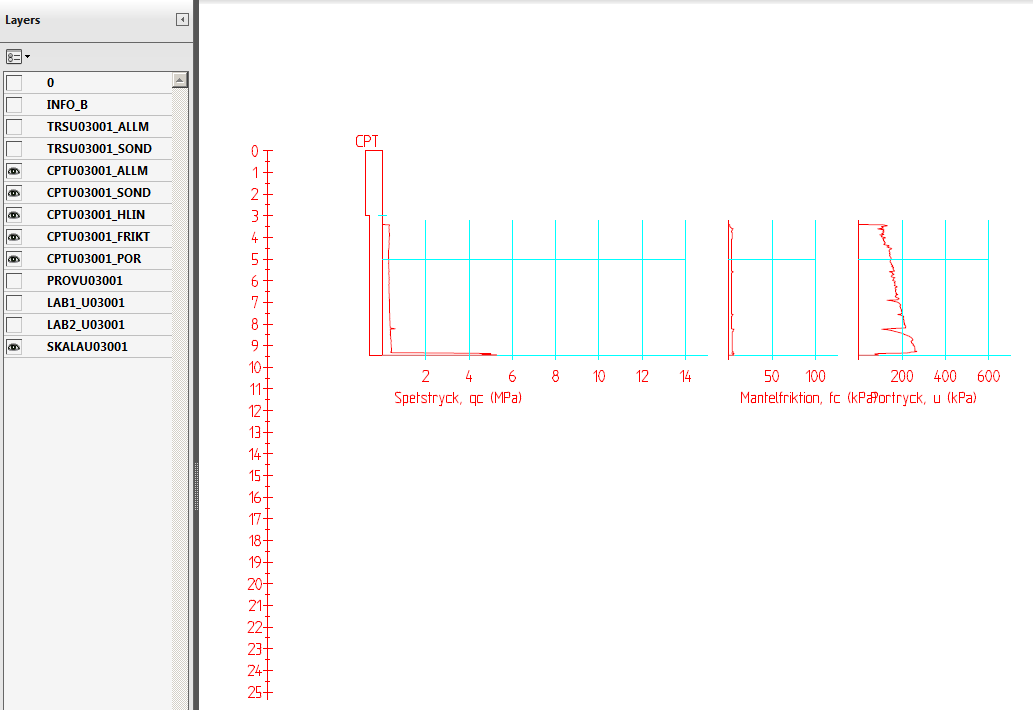 Lab-resultat
Lab-resultat visas…
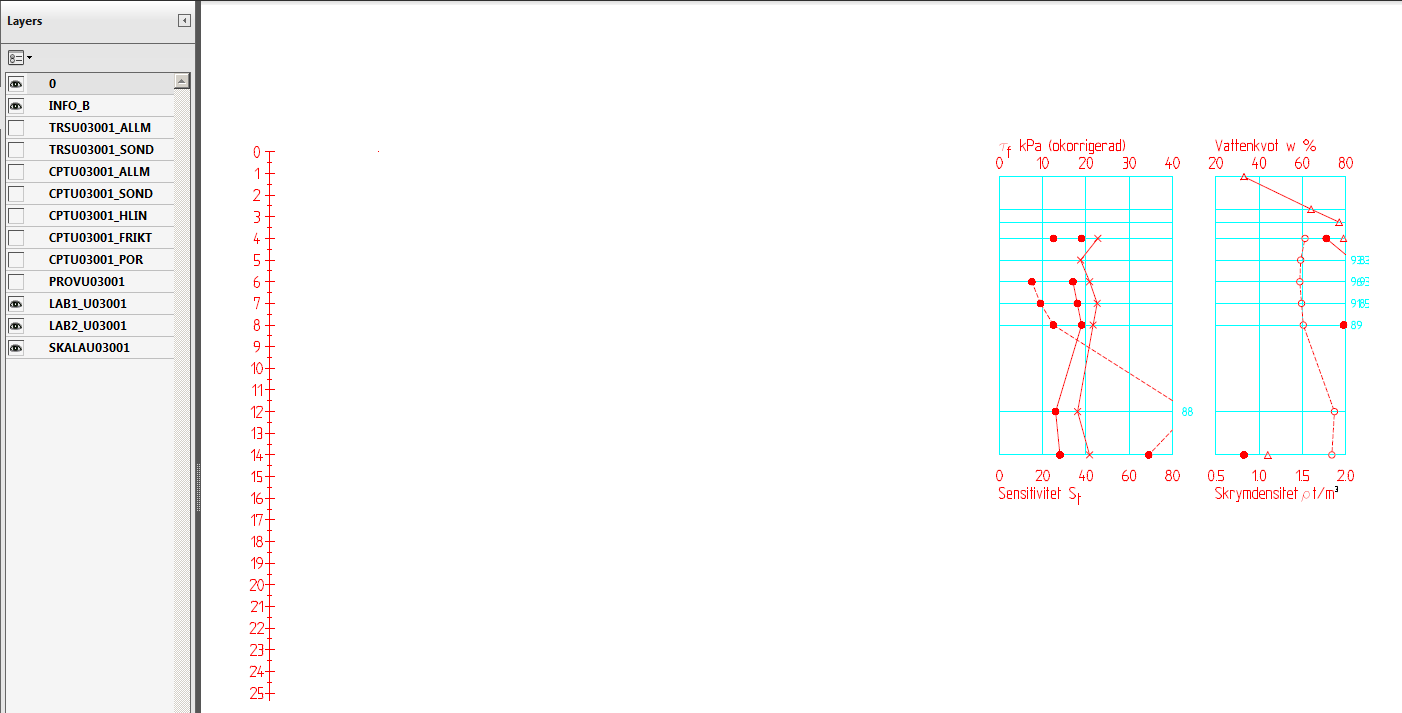 Provtagning (och jordart/lagerföljd)
PROV (Kv=Kolv) visas…
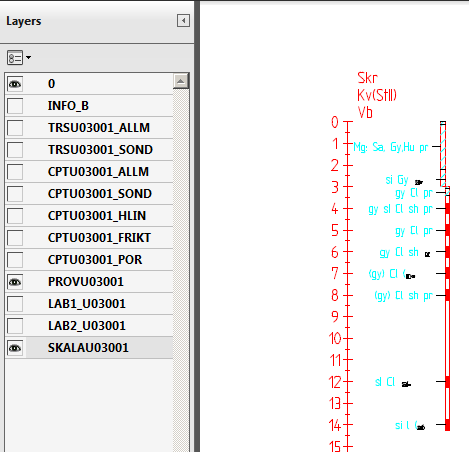 motsvarande redovisning i GeoSuite
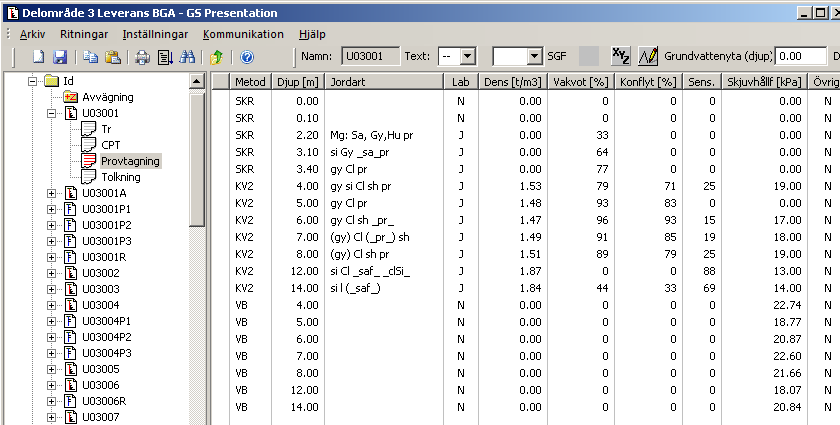 Kända jordarter/lagerföljd består här således av resultat från en Skruv från 2.2 -3,4m djup samt ett antal kolvar från 4-14 meters djup. Både jordart från Skruv och Kolv är undersökta på lab och resultatet är senare infört i Geosuite.
I WMS-attribut och i nedladdad shp redovisas bl a dessa attribut (utveckling pågår) för samtliga borrhål. Detta underlättar vidare bearbetning, t ex visualisering, i GIS-miljö
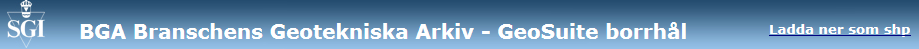 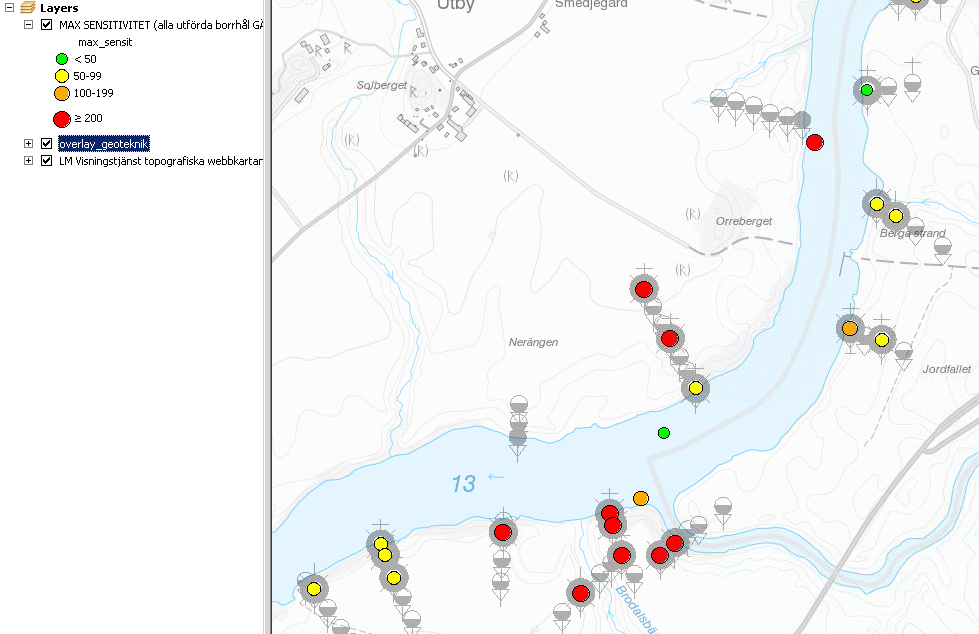 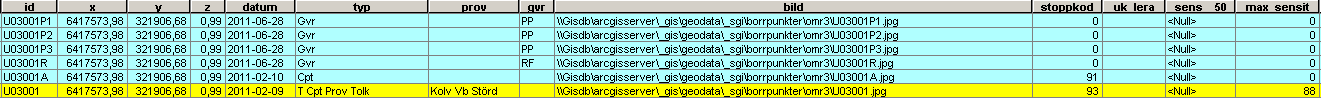 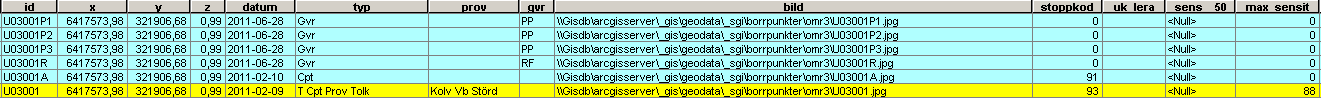 Illustration av max_sensitivitet där kolvprovtagning utförts (exempel från Göta älv-utredningen, ArcGIS)